Qualitative Testing of Carbohydrates
Chemistry 102 Lab 5
Iodine’s test
Iodine test is Specific to Starch – To differentiate between Mono- & Di-saccharides (-ve), and Starch (+ve). The structure of starch is a such that the molecule is coiled. Iodine reagent (I2 + KI) forms I2KI, which interact specifically with these coiled molecules to form a blue colored complex. A positive iodine assay indicates the presence of starch, so if the color turns dark blue, this is a positive result.

Procedure & observation:
- To 2 mL of carbohydrate solution in a test tube, add 1-2 drops of Iodine solution
Mix well, a deep blue colour appears.

Warm up, the colour  disappears. 

 Cool down, the colour re-appears


                                                       a negative test (left) and a positive test (right)
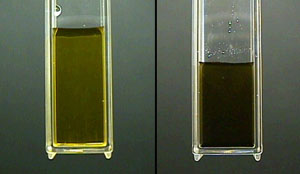 Benedict’s test
Benedict test is Specific to reducing sugars, sugars with a free aldehyde or ketone group) such as Fructose, Glucose, Galactose, Lactose & Maltose. To differentiate between non-reducing & reducing sugars. Positive test is a yellowish orange or red ppt. 

CuSO4                         Cu++  +  SO4-- 2 Cu++  +  Reducing Sugar (electron donor)           Cu+    
Cu+                   Cu2O (precipitate)

Procedure & observation:
To 2 mL of carbohydrate solution in a test tube, add 1 mL of 
    Benedict reagent.
 Mix well, and boil it up for 2 min
 Observe yellowish orange or red ppt.
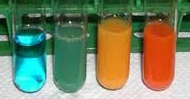 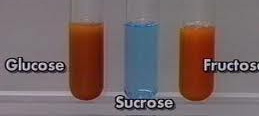 Seliwanoff’s test
Seliwanoff test is Specific to Keto sugars (Fructose or fructose-containing carbohydrates such as Sucrose). To differentiate between aldehydic and ketonic saccharides. 

The Ketonic saccharides are more reactive than Aldehyde group of Aldoses and it reacts rapidly with Seliwanoff's reagent [Contains resorcinol + conc. HCl] to form furfural derivative. 




Procedure & observation:
- To 2 mL of carbohydrate solution in a test tube, add 1 mL of Seliwanoff’s reagent.
 Mix well, and boil it up for 1 min only.
 Observe red color.
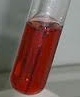 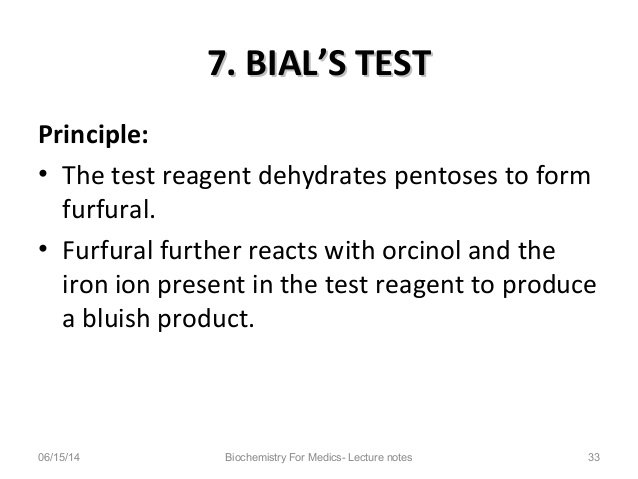 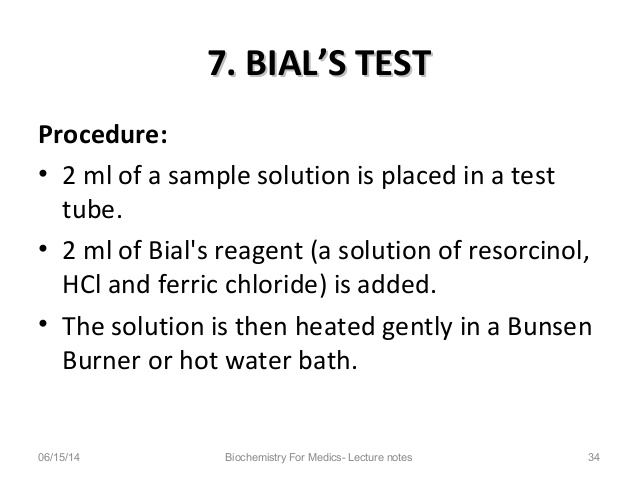 A positive test is indicated by: 
The formation of a bluish product. All other colors indicate a negative result for pentoses. Note that hexoses generally react to form green, red, or brown products.
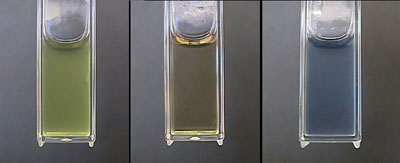 two negative tests (left, middle) and a positive test (right)
The 2,4 Dinitrophenylhydrazine Test
Shows positive test for: aldehydes and ketones 
Reactions: reacts with the carbonyl group of aldehydes and ketones
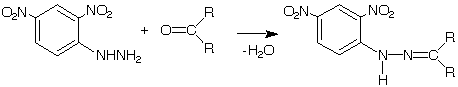 How to perform the test: Five drops of the compound to be tested are mixed with 5 drops of the dinitrophenylhydrazine reagent (an orange solution) in 2 ml of ethanol and the tube shaken. If no positive test is observed immediately, the mixture should be allowed to stand for 15 minutes.
A positive test is indicated by: The formation of a yellow, orange or orange-red precipitate






a negative test (left) and a positive test (right)
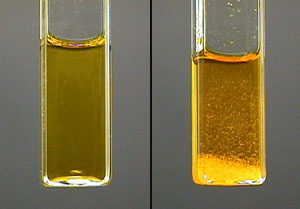